La série STMGdans la réforme des lycées
Présentation destinée aux élèves de troisième et de seconde
GAF STMG – février 2013
[Speaker Notes: Ce diaporama s’adresse prioritairement aux élèves de seconde.]
La série STMG prépare à des études réussies en management et gestion des entreprises, associations, administrations
Etudes courtes : BTS-DUT, licences professionnelles

Etudes longues : prépa écoles de commerce, prépa expertise comptable, licences générales et masters
[Speaker Notes: Le baccalauréat STMG n’est pas une fin en soi, il prépare une poursuite d’études réussies. 

Etudes courtes à bac + 2 en BTS ou DUT suivies souvent d’une licence professionnelle, laquelle est souvent proposée en alternance. C’est là une voie efficace d’insertion professionnelle rapide mais progressive.

Etudes longues au-delà de bac + 2, jusqu’à bac + 5, notamment avec les classes préparatoires spécifiques pour les bacheliers STMG : Economique et Commerciale voie technologique (ECT) ; préparation à l’expertise comptable avec le Diplôme de comptabilité et de gestion (DCG) puis le Diplôme supérieur de comptabilité et de gestion (DSCG).]
Vous dites organisation ?
Dans la série STMG on étudie les organisations, de quoi s’agit-il ?
Ce sont :
Les entreprises privées (production et ventes de produits et services)
Les organismes publics (service public : mairie, administration…) 
Les associations (groupe d’adhérents rassemblés autour d’un projet commun)
Les enseignements en première STMG
[Speaker Notes: Les enseignements sont composés d’un pôle technologique (Management, Sciences de gestion et Economie-Droit), d’un enseignement général et de l’accompagnement personnalisé.]
Zoom sur le Management
Zoom sur le Droit
Zoom sur les Sciences de gestion
L’accompagnement personnalisé
permet de travailler plus particulièrement :

- Les notions difficiles des cours
- Les notions qu’on souhaite approfondir
- La méthodologie de travail
- L'orientation pour bien connaître ce qu’il est possible de faire plus tard, comme études puis comme métiers
Les enseignements en terminale STMG
Les quatre spécialités en terminale STMG
Systèmes d’information de gestion
les technologies numériques au service de l’entreprise
Gestion et Finance
les choix financiers et leurs impacts sur l’entreprise
Ressources humaines et communication
l’organisation du travail au sein de l’entreprise
Mercatique
la connaissance du marché, l’impact des stratégies de communication
[Speaker Notes: Le choix de la spécialité se fera en terminale dans le cadre votre projet d’orientation]
Les études après STMG
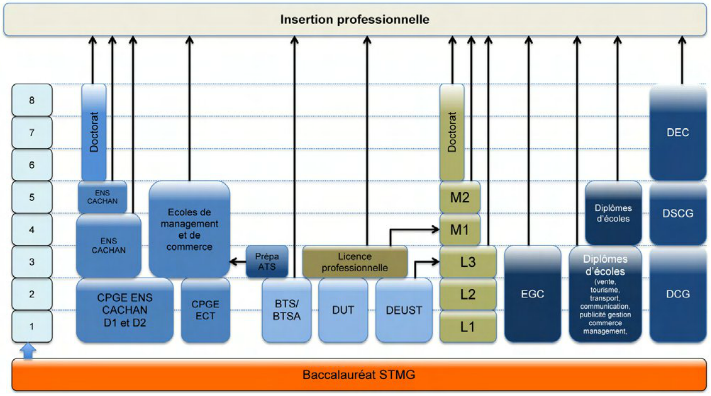 [Speaker Notes: Les études possibles avec un bac STMG

Attention : les bulletins scolaires de première et de terminale ainsi que les résultats au bac STMG (notes et mention) sont déterminants pour accéder aux formations puis aux emplois.

Les BTS et DUT tertiaires (bleu clair)

A dominante administrative

BTS Assistant de gestion PME-PMI
BTS Assistant de Manager
DUT Carrières juridiques
DUT Gestion administrative et commerciale
DUT Gestion des entreprises et des administrations
DUT Information-communication

 
A dominante commerciale
BTS Commerce international
BTS Communication
BTS Management des unités commerciales
BTS Négociation et relation client
BTS Technico-commercial
DUT Techniques de commercialisation


A dominante Gestion et Informatique
BTS Comptabilité et gestion des organisations
BTS Services informatiques aux organisations
DUT Services et Réseaux de Communication
DUT Statistique et informatique décisionnelle


A dominante sectorielle
BTS Animations et gestion touristiques locales
BTS Banque
BTS Économie sociale et familiale
BTS Hôtellerie
BTS Notariat
BTS Transport
BTS Professions Immobilières
BTS Ventes et Productions Touristiques
DUT Gestion logistique et transport

Etablissements d’accueil : les lycées et les IUT de l’académie


Les classes prépa (bleu foncé dans le schéma)

CPGE ECT

La classe préparatoire aux grandes écoles (CPGE) Économique et Commerciale voie Technologique (ECT) a pour originalité d’être une voie d’excellence ouverte aux seuls bacheliers STMG (toutes spécialités confondues). Elle prépare aux concours d’entrée aux grandes écoles de commerce et de gestion.

Cette classe ECT propose une formation orientée vers la valorisation des points forts des bacheliers STMG (économie, droit, gestion) doublée d’un travail de soutien dans les matières plus générales : en mathématique et culture générale, une remise à niveau est mise en place. Par ailleurs, un horaire renforcé est prévu en langues vivantes pour atteindre le niveau des concours.
Des jeux de coefficients différents sont appliqués selon les écoles de commerce. Lors des concours, les coefficients des matières techniques représentent entre 30 et 50% du total et celui de l’épreuve d’entretien individuel est très fort. Ces deux aspects valorisent les étudiants issus des bacs STMG offrant très souvent une plus grande maturité et plus de recul vis-à-vis du monde des entreprises que leurs concurrents issus des formations classiques.

Les classes préparatoires ATS (Adaptation Technicien Supérieur) permettent de rallier une école de commerce depuis un BTS ou un DUT.

DCG – DSCG (bleu foncé à droite du schéma)

Le Diplôme de Comptabilité et de Gestion (DCG) a le grade de Licence et permet de poursuivre les études vers l'expertise comptable dans le cadre du Diplôme Supérieur de Comptabilité et de Gestion (DSCG) ou d’un Master (cycle universitaire complémentaire) ou de s'engager dans la vie active.
Les étudiants qui choisissent cette voie préparent une Licence de Comptabilité Gestion dans une classe préparatoire à faible effectif et bénéficient d’un encadrement personnalisé.
Cette licence s’inscrit dans la filière L M D (licence master, doctorat)
- Le niveau L permet d’obtenir en 3 ans (L1, L2, L3) le DCG Diplôme de Comptabilité et de Gestion
- Le niveau M permet d'obtenir en 2 ans (M1, M2) le DSCG : Diplôme Supérieur de Comptabilité et de Gestion
- Le niveau D permet d'obtenir après un stage de 3 ans le DEC : Diplôme d'Expert Comptable

Etablissements d’accueil : le lycée René Cassin à Strasbourg et le lycée Camille See à Colmar


Les classes préparatoires au concours d’entrée à l’ENS de Cachan

Ces classes préparent en priorité au concours d’entrée à l’ENS Cachan en deux ans. Mais elles constituent
également une préparation privilégiée pour de nombreux concours administratifs ou pour l’entrée dans une école
de commerce. Leur spécificité réside dans leur étroite collaboration avec l’université.
 
Certaines de ces classes préparatoires n’accueillent que des titulaires d’un bac général. D’autres classes sont réservées aux bacheliers STMG (elles ont été créées pour permettre aux élèves de poursuivre leurs études à l’université avec de très bonnes chances de réussite) ; d’autres encore accueillent les deux types de bacheliers.

Etablissements d’accueil : le lycée René Cassin avec l’université de Strasbourg

Les Licences et Masters  (couleur verte)

Etudes longues également avec les licences générales en Economie-Gestion. Voici, par exemple, les formations proposées par la faculté des sciences économiques de Strasbourg (2012) :

une licence mention Economie-Gestion avec deux parcours : Gestion et Economie (trois options : Analyse économique, Economie quantitative et Actuariat)
une licence mention Mathématiques-Economie
une licence professionnelle mention Economie-Gestion spécialité Management des entreprises par la qualité
un master mention Analyse et politiques économiques avec 3 spécialités : Economie et management de l'innovation, Macroéconomie et politiques européennes, Statistique et économétrie
un master mention Finance avec 4 spécialités : Finance d'entreprise et pratique des marchés financiers, Gestion financière de la banque, Gestion juridique et financière, Actuariat et gestion du risque
un master mention Management des projets et des organisations avec 3 spécialités : Production, logistique, innovation, Management des projets internationaux, Qualité
un master mention Science, technologie et société
deux préparations à des concours : CAPES Sciences économiques et sociales et CAPET Economie-Gestion

Etablissement d’accueil : Université de Strasbourg – pôle Economie-Gestion


EGC est un réseau d'écoles de commerce et gestion (http://www.bachelor-egc.fr)]
Secteurs d’activités et métiers
La série STMG permet  de préparer des études longues dans le domaine de la gestion et du management
Ces études donnent accès à des métiers très variés dans le domaine tertiaire
Les secteurs d’activités tertiaires
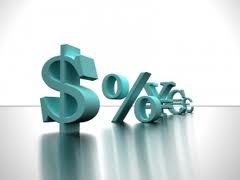 Banque/Finance

		Informatique 


Gestion


Communication
Ressources humaines
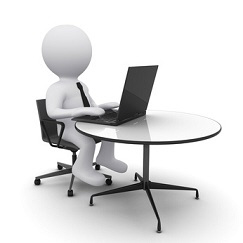 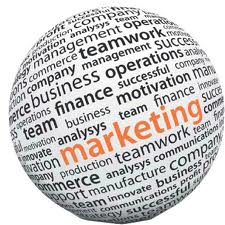 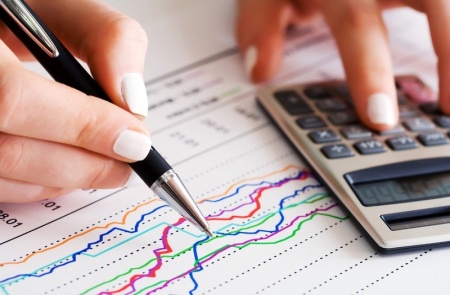 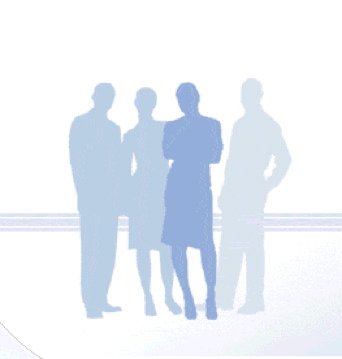 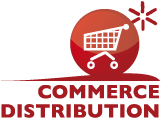 Métiers
Quelques exemples de métiers 
                
 expert comptable
				
					directeur commercial 


 				conseiller financier
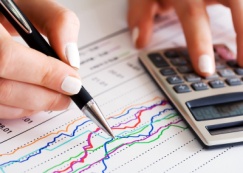 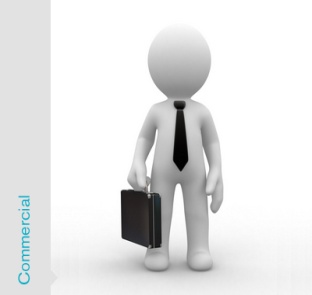 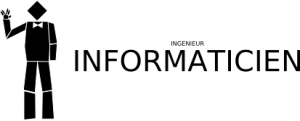 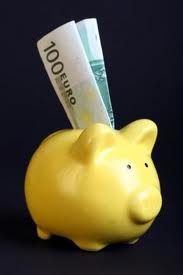 Questions - Réponses
Faut-il avoir fait PFEG en seconde pour suivre une première STMG ? 
Pas du tout, le programme reprend toutes les bases nécessaires en première.

Me sera-t-il possible de poursuivre des études après un bac STMG ?
Bien sûr, c’est même fait précisément pour cela !

Quelles études ?
DUT ou BTS, licence pro, classe préparatoire, écoles de commerce, expertise comptable, masters de gestion
Pour en savoir plus…
http://eduscol.education.fr/ecogest/enseignements/STMG

http://mavoieeconomique.onisep.fr/
Merci de votre attention !